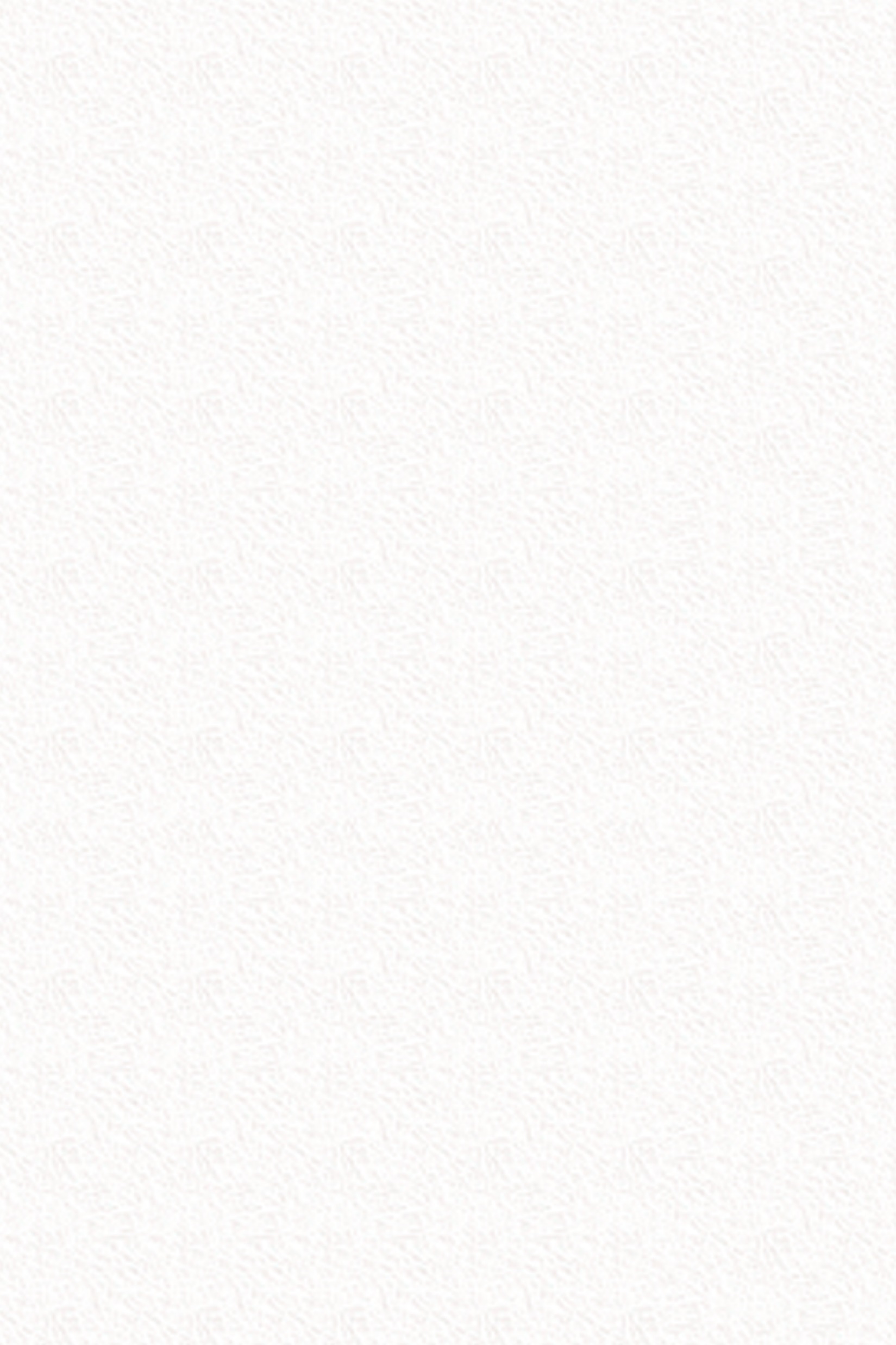 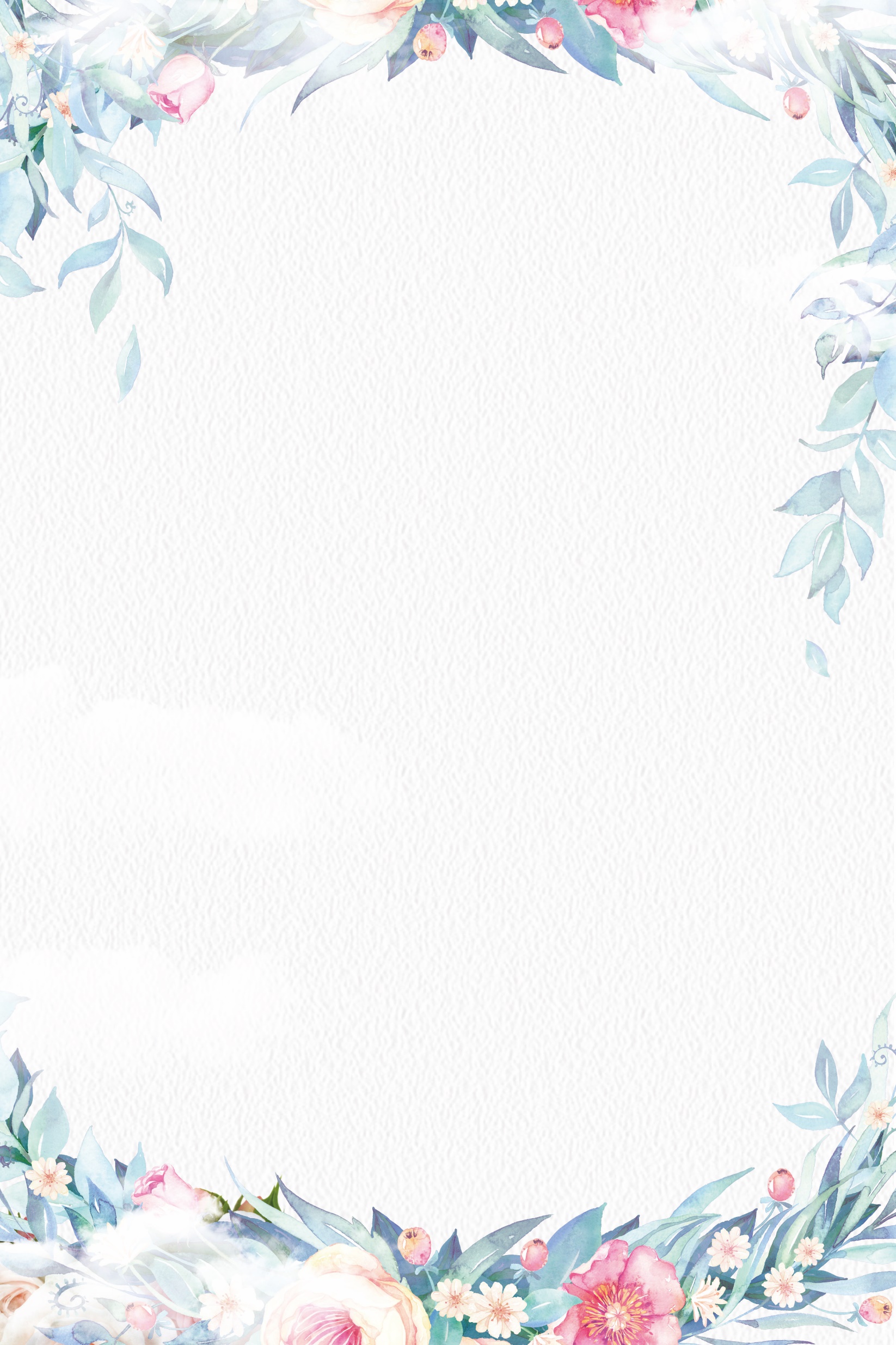 守正创新促发展，融会贯通迎新优
龙虎塘第二实验小学
 2022-2023学年第一学期音乐组工作教研计划
Contents
目录
1
现状分析
2
发展目标
3
实施过程
4
新学期工作行事历
PART  THREE
1
现状分析
1、国家背景        2、学校背景
1、国家背景
在国家教育部大力推行“落实双减”“五育并举”的政策下，在2022年又出台了新艺术课程标准，要求艺术课程围绕学生核心素养，体现课程性质，反映课程理念，体现课程目标，更深化了学生素养培养的深度与广度。
2、学校背景
教研组现状
PART  TWO
2
发展目标
发展目标
以月调研为突破口，结合创新优磨课调研，依照各项制度规范音乐教学常规，以艺术抽测为导向，主抓课堂教学，优化教研方式，提升课堂效率，不仅要研究单科教学，还要有大单元意识，提升团队研究能力和课程实施能力
本学期以新优质素养展示、社团训练等活动为平台，培养学生学科素养，改进质量评价，提升学生发展。
基于学科核心素养发展，深入新艺术课程标准的研读，认真进行教材剖析、教学模式及教法、学法的探究，调整授课教案。
以创新优质校为节点核心事件，以五级梯队及新优质展示、竞赛为平台，强化骨干教师作用，激发教研组抱团发展意识，助力每位教师的专业成长。
PART  THREE
3
实施过程
本学期节点事件
一、扎实常规   规范制度（延用3+1教研模式）
1、“扁平化”学科教研管理组织——组内分工
2、明晰音乐学科“弘雅课堂”规程，指导课堂转型
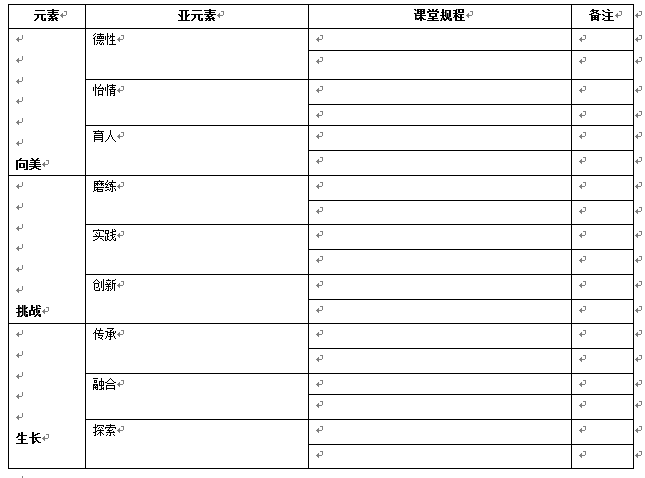 二、优化教研方式，提升课堂效率
1、以课堂转型为契机，提升本组教师观课、议课能力
2、加强集体研讨，完备精品课
（1）继续围绕“课堂合唱教学”这一课题，结合新优质磨课和教研组工作室活动，有目标的进行更深层次的教学实践与研究。
集备（教材）安排表
（2）以创新优为契机，组内研课，磨课，要求每位老师准备一节精品课，提升教师教学和研究能力
三、抱团发展，教师共成长。
1、加强基本功
2、理论学习重点：研读新艺术课程标准，以研课主题为抓手，促课堂转型，提升科研能力，每位教师争取每年发表或获奖一篇与课题有关的论文。
明晰艺术课程的性质、理念、设计思路、目标（特别是音乐学科的核心素养）
新课程四大核心素养
审美感知
艺术表现
内涵：核心素养是课程育人价值的集中体现，是学生通过课程学习逐步形成的适应个人终身发展和社会发展需求正确价值观、必备品格和关键能力。
文化理解
创意实践
3、以“精品课”指导“日常课”促教师课堂教学的反思与重建
4、组内教师寻求多元化的发展，老教师需要在课堂教学、课题研究、教研组管理、学生学业水平、社团精品化发展方面下功夫，肩负起组内的带头引领作用，青年教师要积极成长，精进课堂教学能力，积累教学和社团训练经验，形成自己的教学风格，积极参评五级梯队。
四、紧扣新课程四大核心素养，促学生关键能力的形成。
1、提升素养培养认知，扎实日常
音乐能级考核样表
龙二小音乐学科学业水平评价表
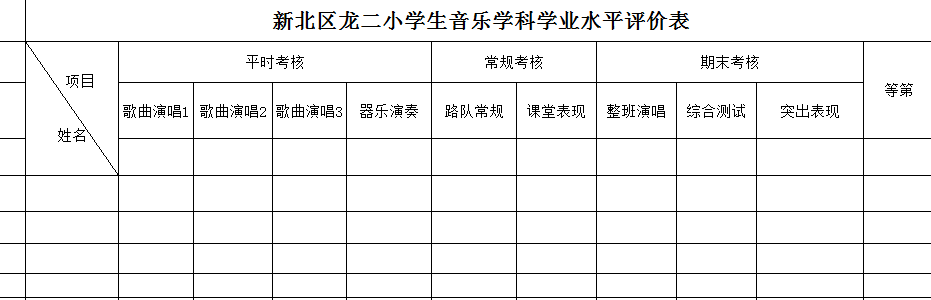 2、以新优质素养展示活动、期初课程展示、音乐课程和社团训练、比赛为平台，激发学生兴趣，维持学生爱音乐的热情，实现课内外资源的勾连。
3、新优质素养展示节目预备表
PART  FOUR
4
本学期行事历
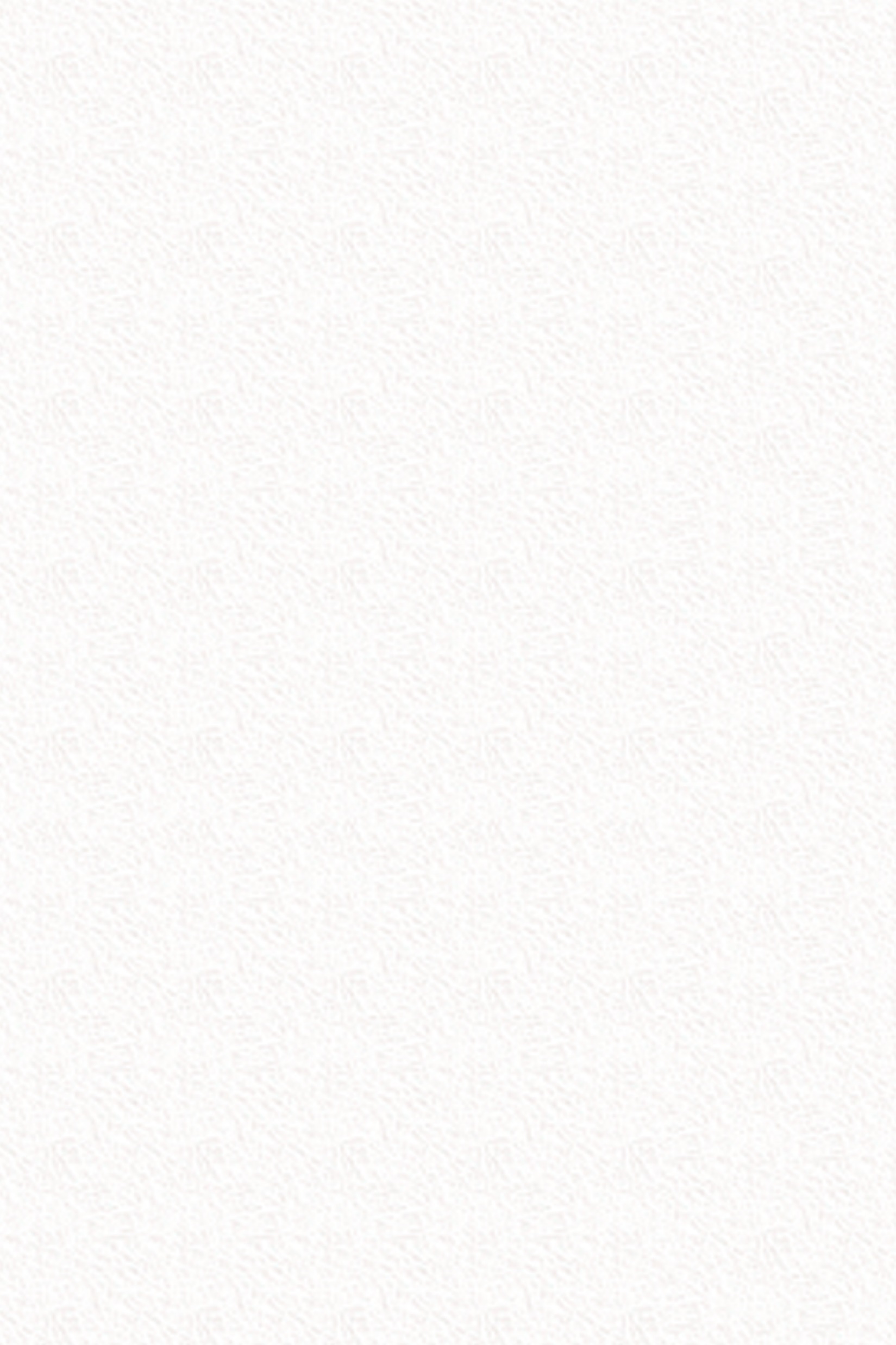 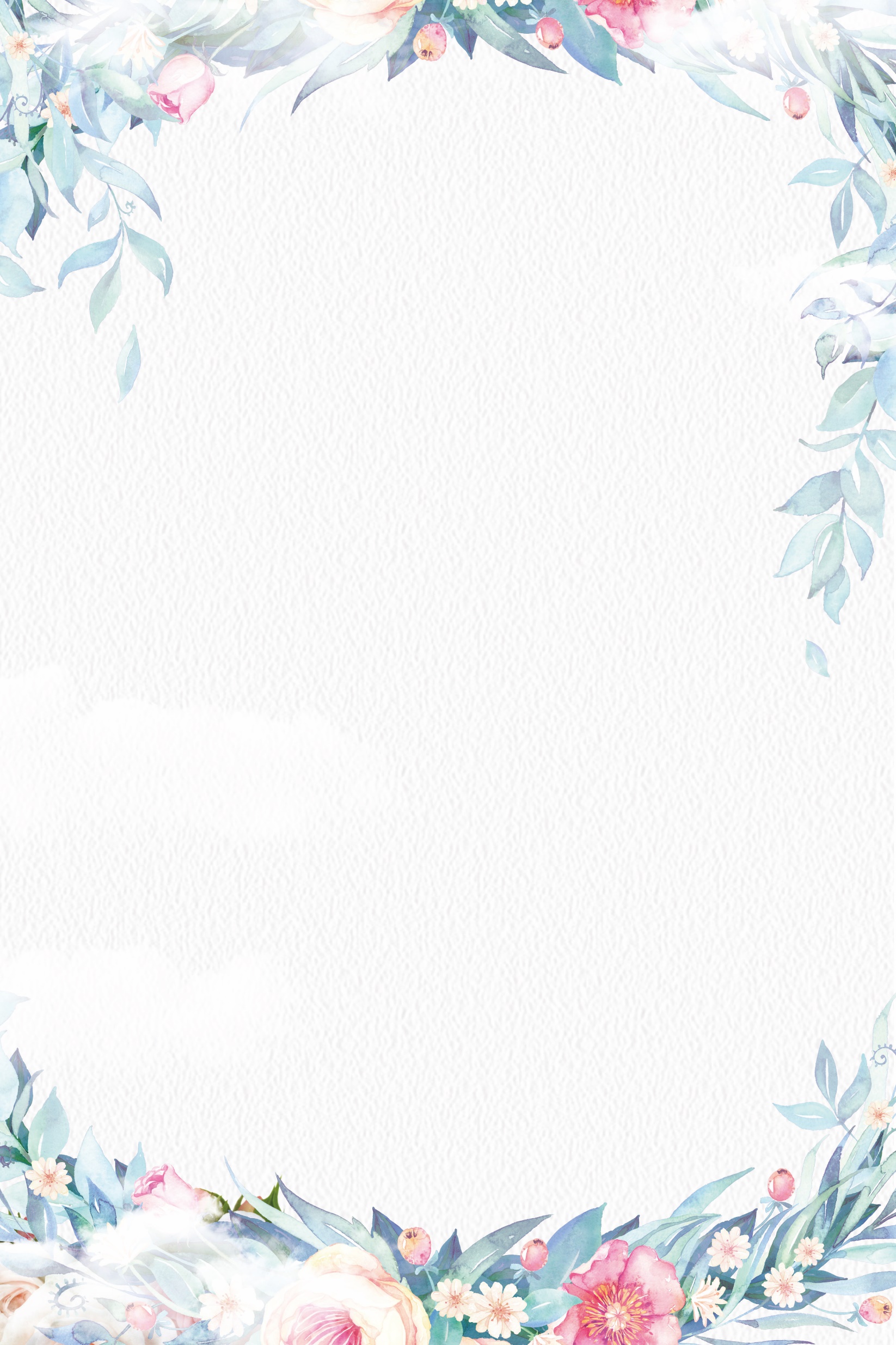 谢谢聆听